GRADE FOUR  CELTIC NEWSLETTER
St. Patrick’s Elem. School               NOVEMBER                        Ms. F. Gaspar
Dear Parents,

I can’t believe two months have gone by!
I apologize for not having a newsletter for October. Time is passing quickly and the students have settled into our class routines nicely.  I’m blessed to have a great group of students.  Thank you for your support in helping them to be organized and prepared for school!
Just a few reminders:
Please ensure your child is completing 
  daily HW activities.
- Please initial the planners daily
- Please ensure that they are dressed in
  proper gym attire on Tuesday and Friday
-They should come to school with a
   warm jacket
- Please pack a healthy lunch.
- Additional reminders of Social
    Distancing!
Curriculum Highlights:
Religion: All Souls Day, Saint Research projects, Exploring  How we live our “Faith”  daily, Apostle’s Creed prayer
Reading:  Locating specific details  in reading passages and making inferences.
Writing: Writing  complete sentences to create interesting paragraphs.
Math:  Place Value to 10,000, solving word problems
Science:  Matter
Socials:: First Nations and Early   
                  Explorers  contact BC
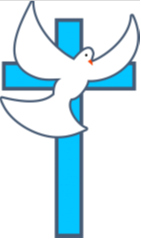 As the weeks go by it is unfortunate that we are missing the opportunities to meet in person.  Please email me or call me at school or if you have any questions or concerns!

Thank you and take care!
GOOGLE CLASSROOM
Starting this week I will be posting an assignment for all students to complete on Google Classroom. Please check that your child has accepted the invitation to be able to complete the assignments. 
Thank you!
Add text
Add text
Add text
Add text
I hope you find this template a helpful tool in communicating to your students’ parents. The complete set for Google Slides and Microsoft PowerPoint can be found here if you are interested:https://www.teacherspayteachers.com/Store/The-Lost-TeacherHave a wonderful school year!